L’ischémie myocardique silencieuse chez la PVVIH, étude d’une cohorte de 120  patients suivis depuis plus de 10 ans.
KAGAMBEGA LJ, DA SA, THIAM A, YAMÉOGO NV, DIALLO I, SANON H, KOLOGO KJ, MILLOGO GRC, ZABSONRE P, DRABO YJ.
27/10/2021
7èmes journées scientifiques de la SOCARB
1
INTRODUCTION
Infection à VIH constitue toujours un problème de santé publique
Prévalence croit du fait de l’allongement de la survie, et la baisse concomitante de la vigilance en matière de prévention
27/10/2021
7èmes journées scientifiques de la SOCARB
2
INTRODUCTION
En 2015
36 ,7 millions dans le monde
25,6 millions 
Afrique subsaharienne
95000
Burkina Faso
27/10/2021
7èmes journées scientifiques de la SOCARB
3
INTRODUCTION
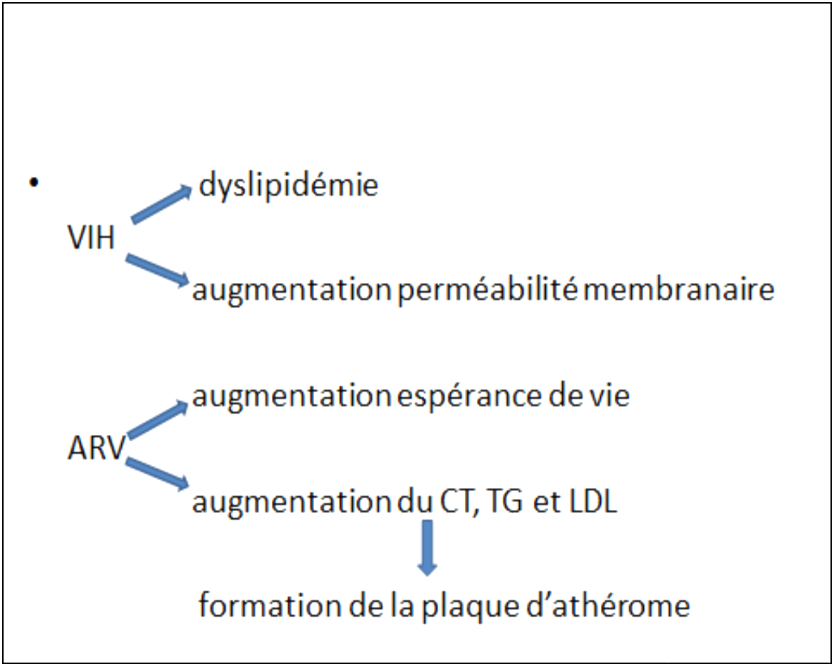 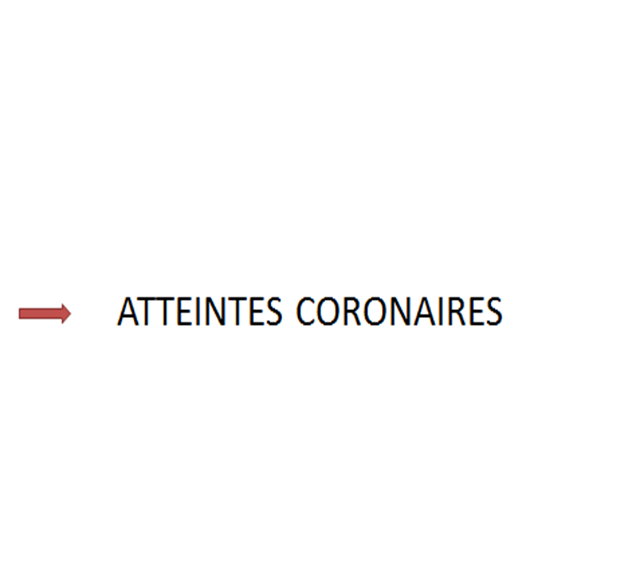 27/10/2021
7èmes journées scientifiques de la SOCARB
4
OBJECTIFS
Déterminer la prévalence de l’ischémie myocardique silencieuse (IMS) ainsi que les facteurs associés à sa survenue au cours de l’infection à VIH
27/10/2021
7èmes journées scientifiques de la SOCARB
5
METHODOLOGIE
Cadre et type d’étude
Services de cardiologie, de médecine interne et de médecine nucléaire du CHU-YO
Etude transversale du 1er avril au 31 juillet 2017
Population d’étude
120 PV-VIH ,charge virale et CD4 connus suivies depuis au moins trois ans à l’hôpital de jour du CHU-YO.
27/10/2021
7èmes journées scientifiques de la SOCARB
6
METHODOLOGIE
Atteintes coronaires : dysfonctionnement des artères coronaires.
Trouble de la cinétique segmentaire à l’échographie cardiaque: anomalie de la fonction systolique du ventricule allant de l’hypocinésie, l’akinésie à la dyskinésie
Epreuve d’effort positive : patient à 85% de sa fréquence maximale théorique présentait un critère de positivité au moins
27/10/2021
7èmes journées scientifiques de la SOCARB
7
RESULTATS
Caractéristiques des patients enquêtés
Age moyen était de 49 ± 9 ans [23 ; 71] ans
Diabète et une dyslipidémie chez 2,5 % 
HTA chez 12,5 % des patients
Obésité chez 41,7 % des patients
27/10/2021
7èmes journées scientifiques de la SOCARB
8
RESULTATS
Infection à VIH
Durée moyenne de séropositivité = 12 ± 4 ans

Temps exposition aux ARV =  11 ± 4 ans.

Taux de CD4  > 100 /mm3 = 99,2 % 

Charge virale indétectable =  86,7 %
27/10/2021
7èmes journées scientifiques de la SOCARB
9
RESULTATS
Infection à VIH
45% des patients étaient sous AZT-3TC-NVP.
Diagnostic
Clinique 
deux patients = douleurs thoraciques atypiques
27/10/2021
7èmes journées scientifiques de la SOCARB
10
[Speaker Notes: Zidovudine           Lamivudine         NeViraPine]
RESULTATS
Diagnostic

Biologie
LDL cholestérol et  triglycéride élevés=12,82 % 
Cholestérol total élevé = 23,07 %. 

 ECG
onde T  négative = 18,33 %
27/10/2021
7èmes journées scientifiques de la SOCARB
11
[Speaker Notes: Zidovudine           Lamivudine         NeViraPine]
RESULTATS
Diagnostic
 Echocardiographie doppler
Deux patients ont présenté une  hypocinésie segmentaire, 

Une HTAP chez cinq patients

Altération de la FEVG dans un cas
27/10/2021
7èmes journées scientifiques de la SOCARB
12
[Speaker Notes: Zidovudine           Lamivudine         NeViraPine]
RESULTATS
Diagnostic
 Epreuve d’effort 
 Positive dans 25 % des cas.
27/10/2021
7èmes journées scientifiques de la SOCARB
13
[Speaker Notes: Zidovudine           Lamivudine         NeViraPine]
RESULTATS
La prévalence des atteintes coronaires était de 27,41 %. Les facteurs associés étaient:
         - l’obésité ,
          - l’HTA
          - la durée d’évolution de l’infection à VIH.
27/10/2021
7èmes journées scientifiques de la SOCARB
14
[Speaker Notes: Zidovudine           Lamivudine         NeViraPine]
CONCLUSION
L’ utilisation des ARV a augmenté l’espérance de vie des PV-VIH. Ce qui favorise l’installation des maladies cardiovasculaires du fait de l’inflammation chronique mais aussi du traitement. 
D’où l’importance d’une surveillance périodique en cardiologie pour ces patients
27/10/2021
7èmes journées scientifiques de la SOCARB
15
MERCI POUR VOTRE ATTENTION
27/10/2021
7èmes journées scientifiques de la SOCARB
16